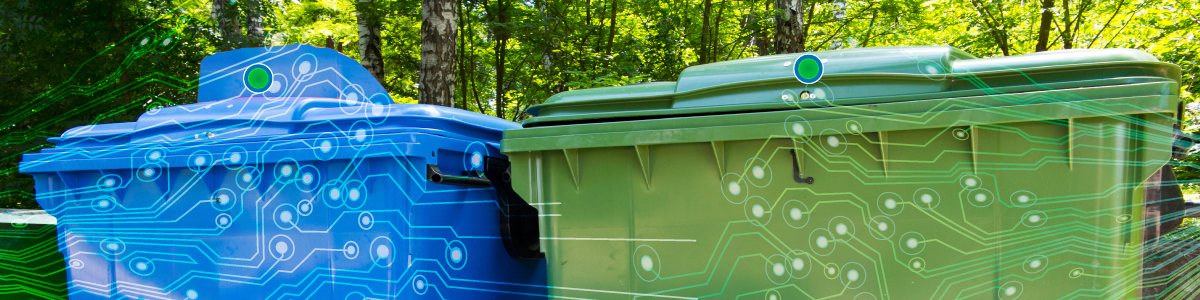 Des poubelles intelligentes ?Pour quoi faire !
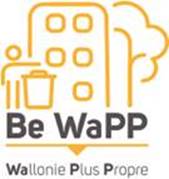 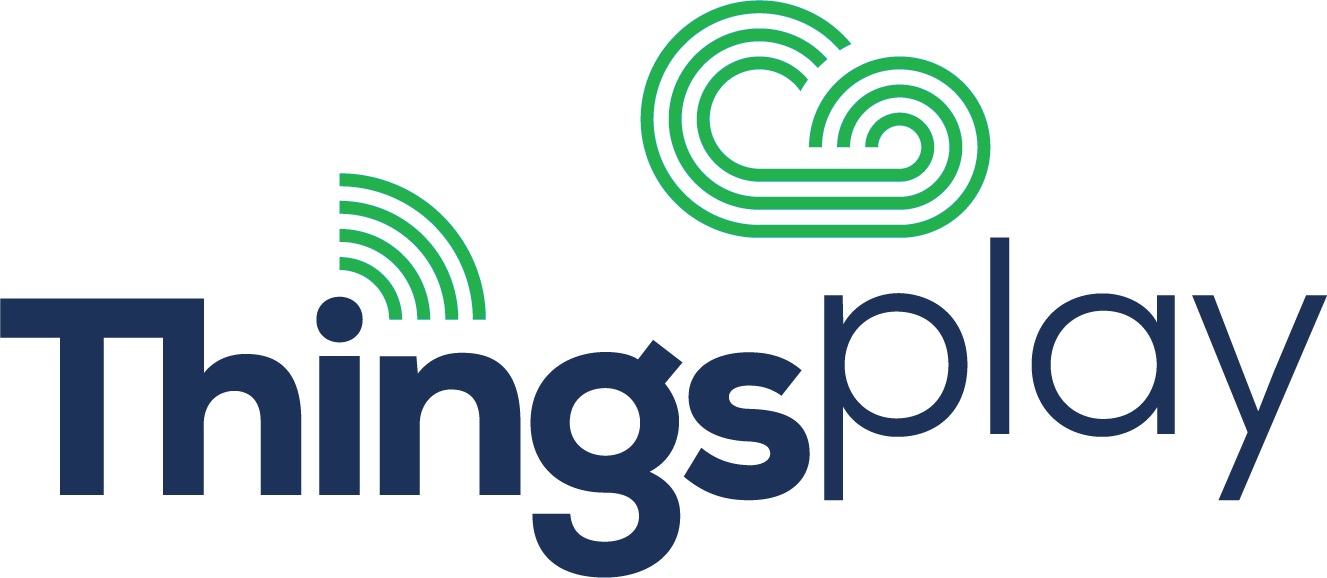 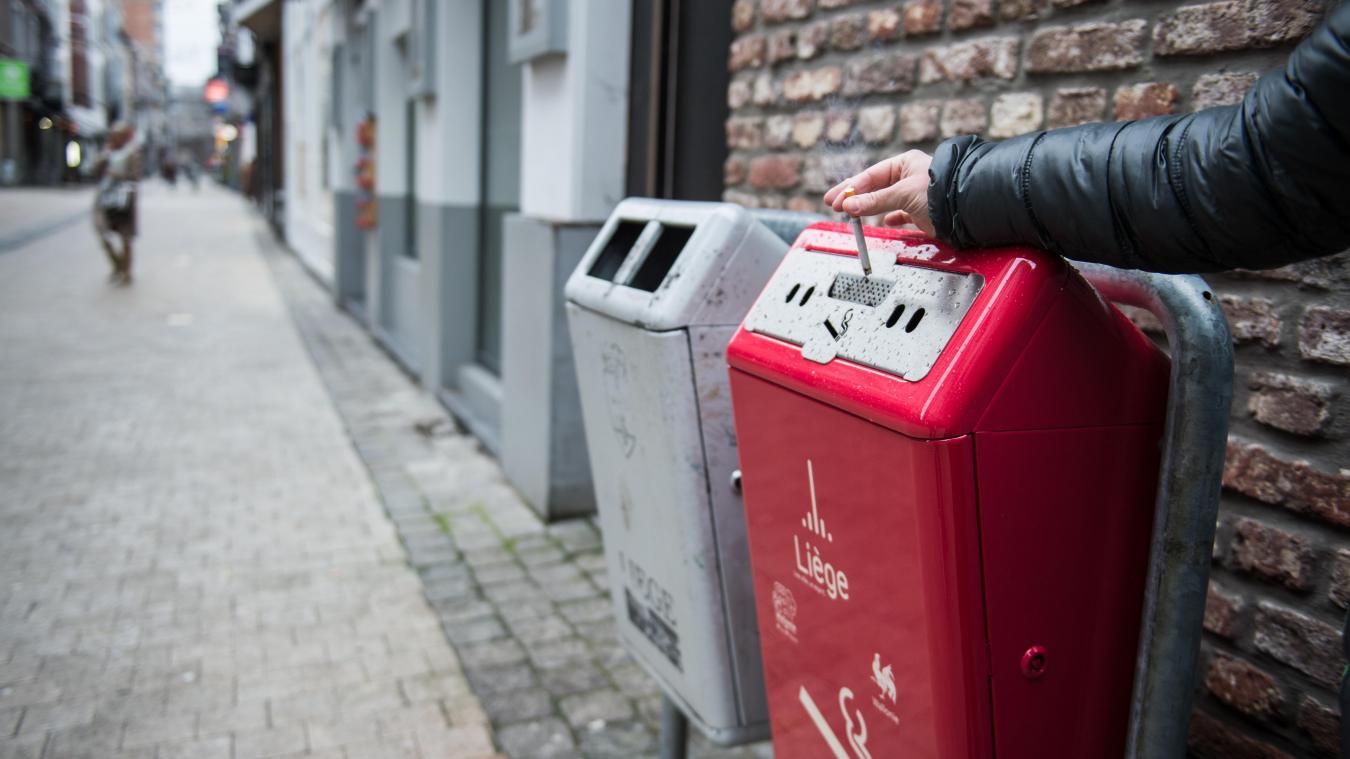 Principe de fonctionnement
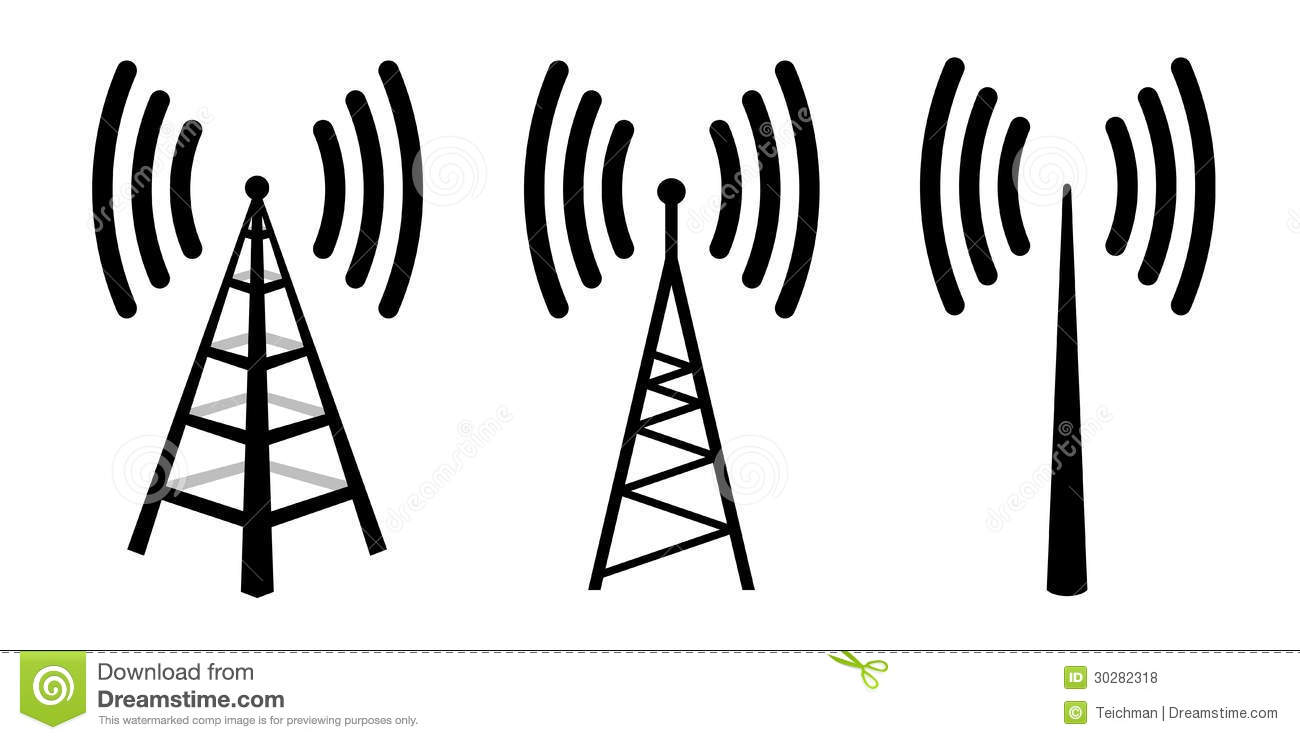 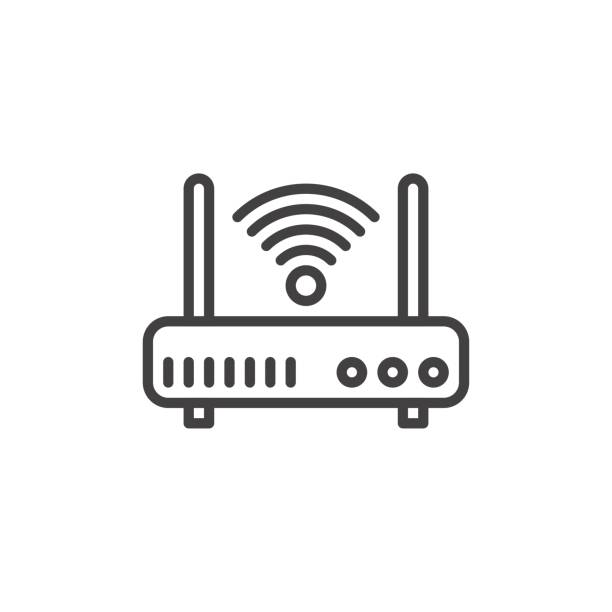 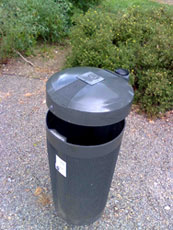 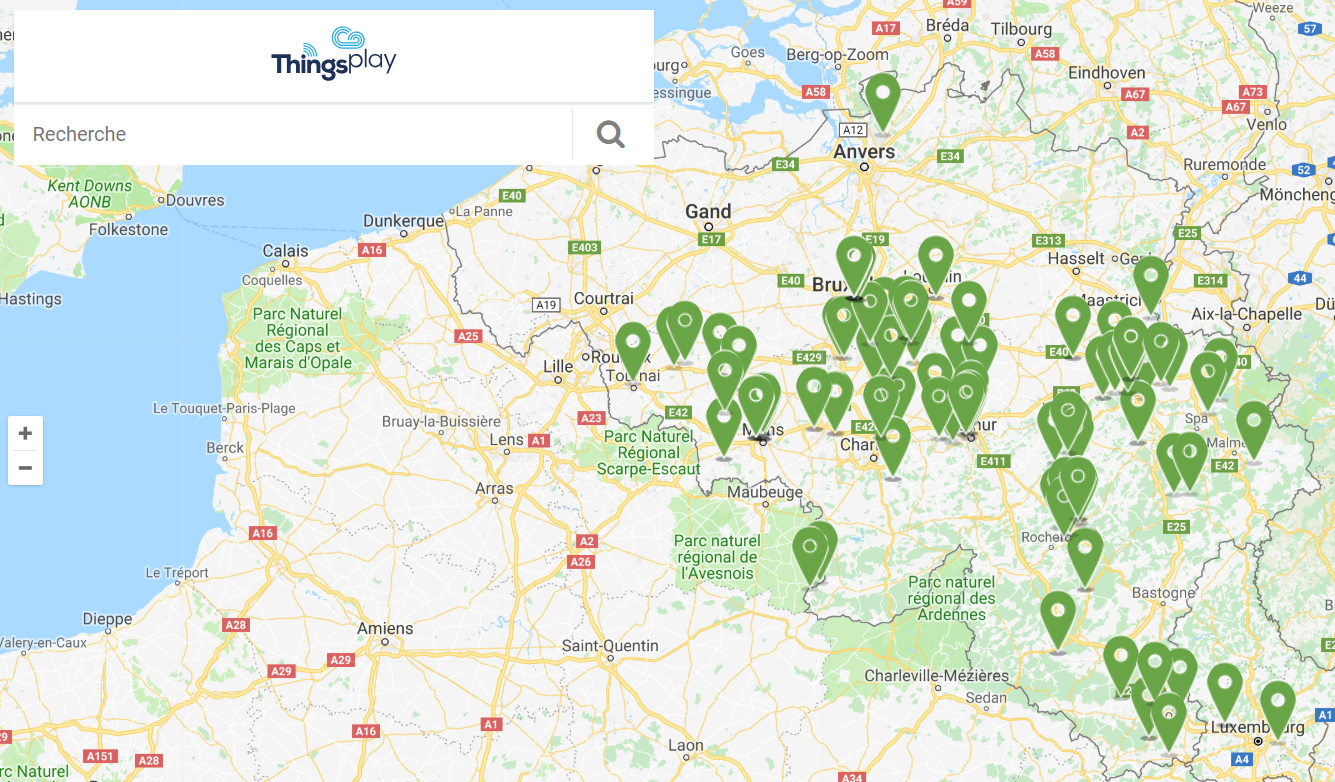 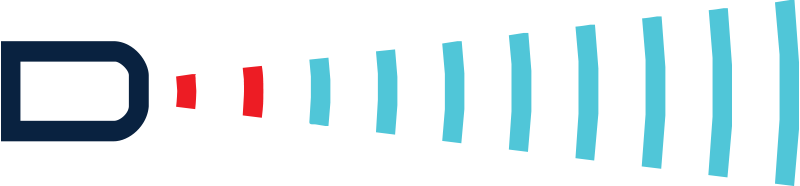 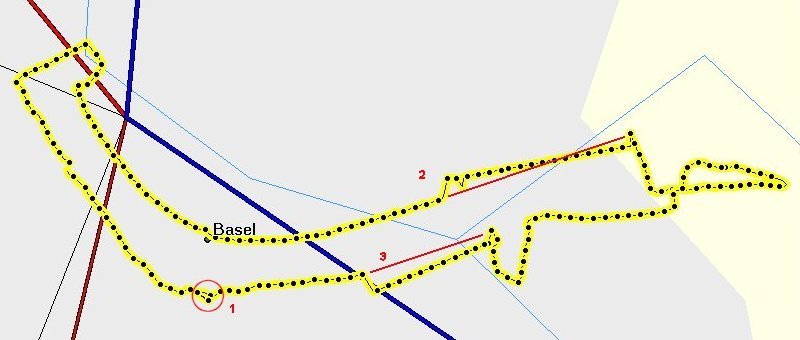 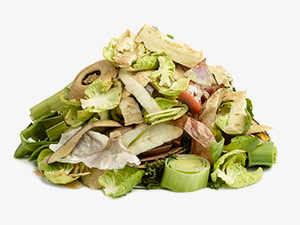 A quoi cela va servir ?
Un réel contrôle du « R.O.I. »
Contrôle du processus de temps 

Avant / Après
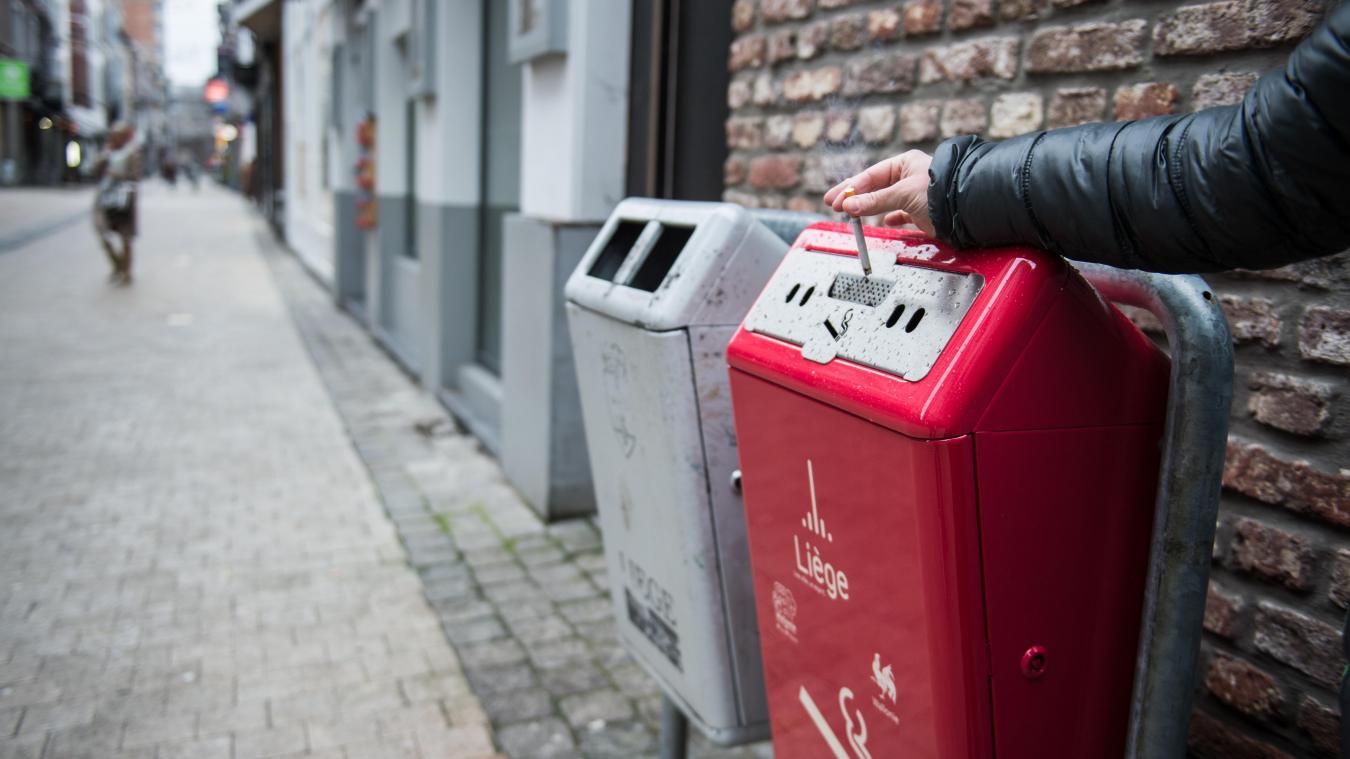 Capteurs complémentaires
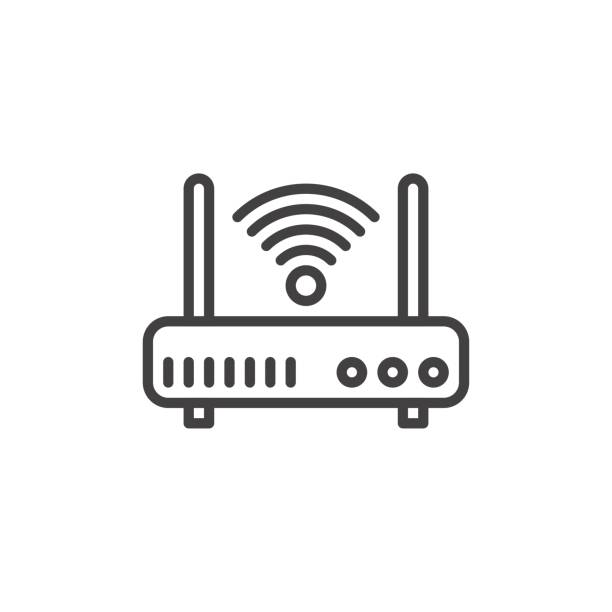 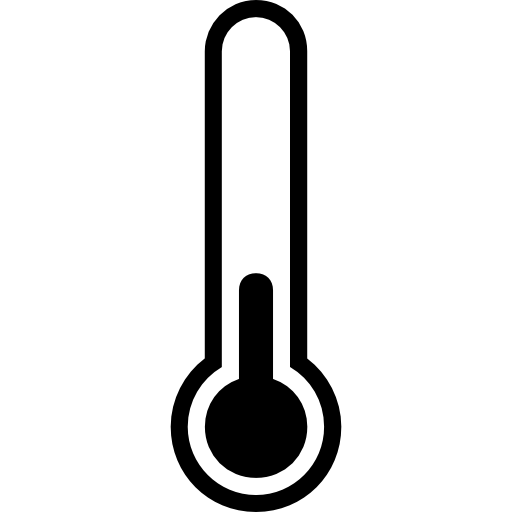 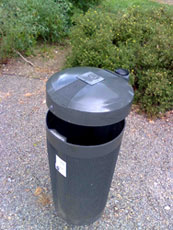 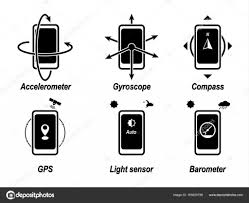 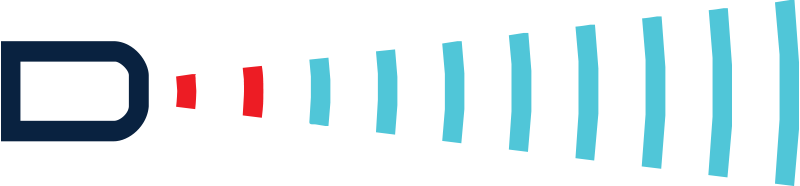 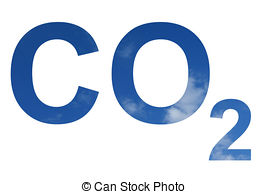 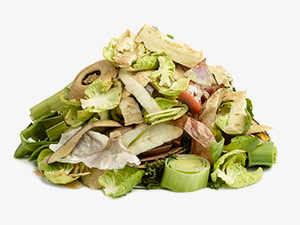 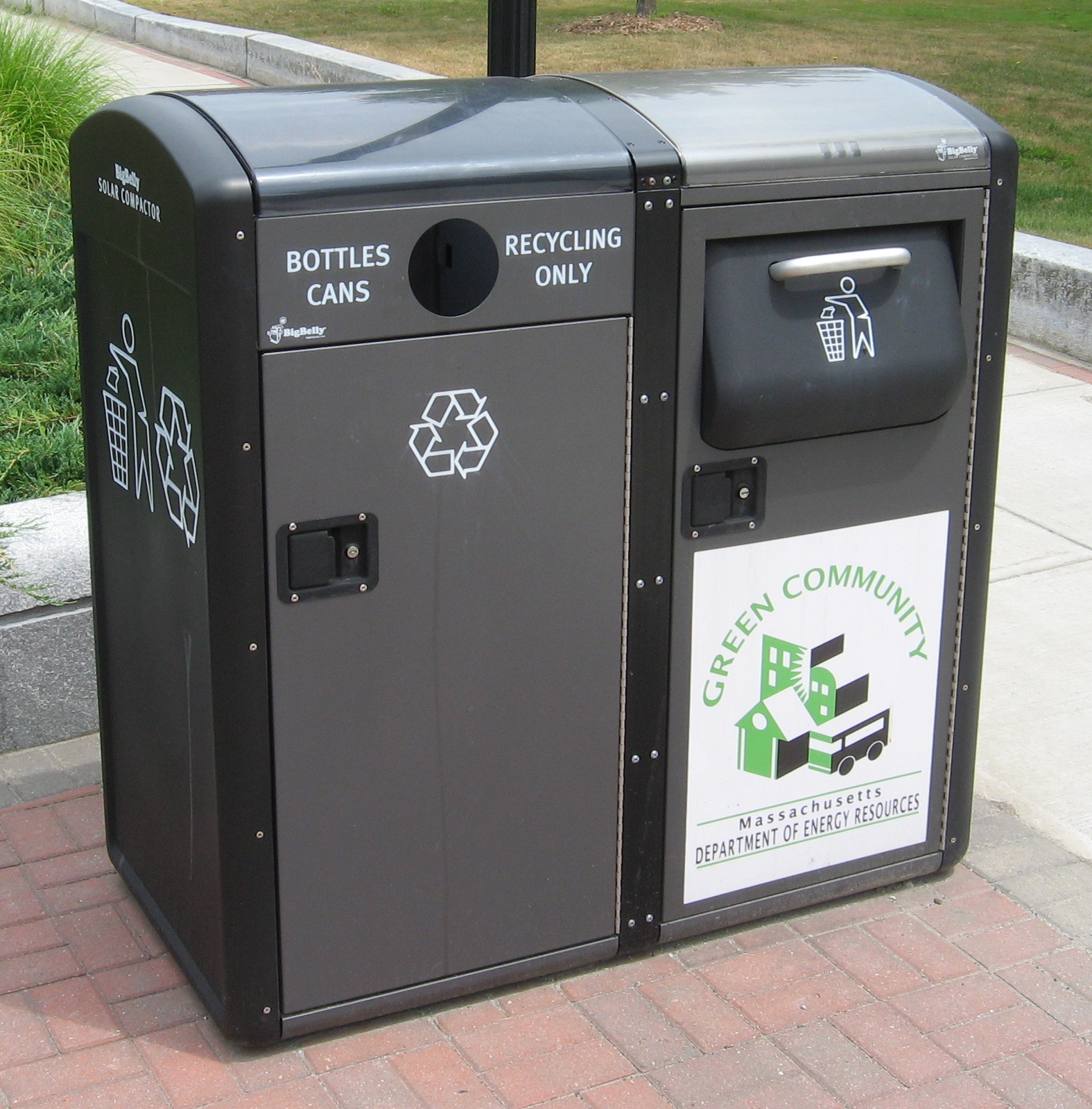 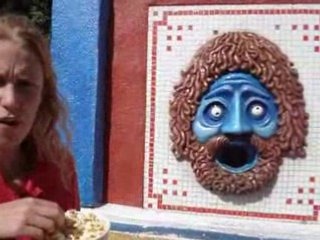 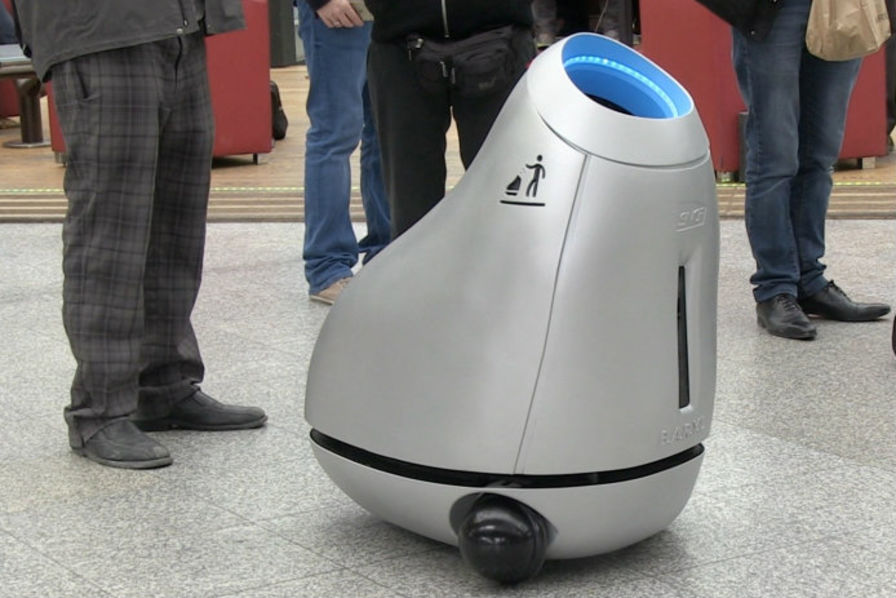 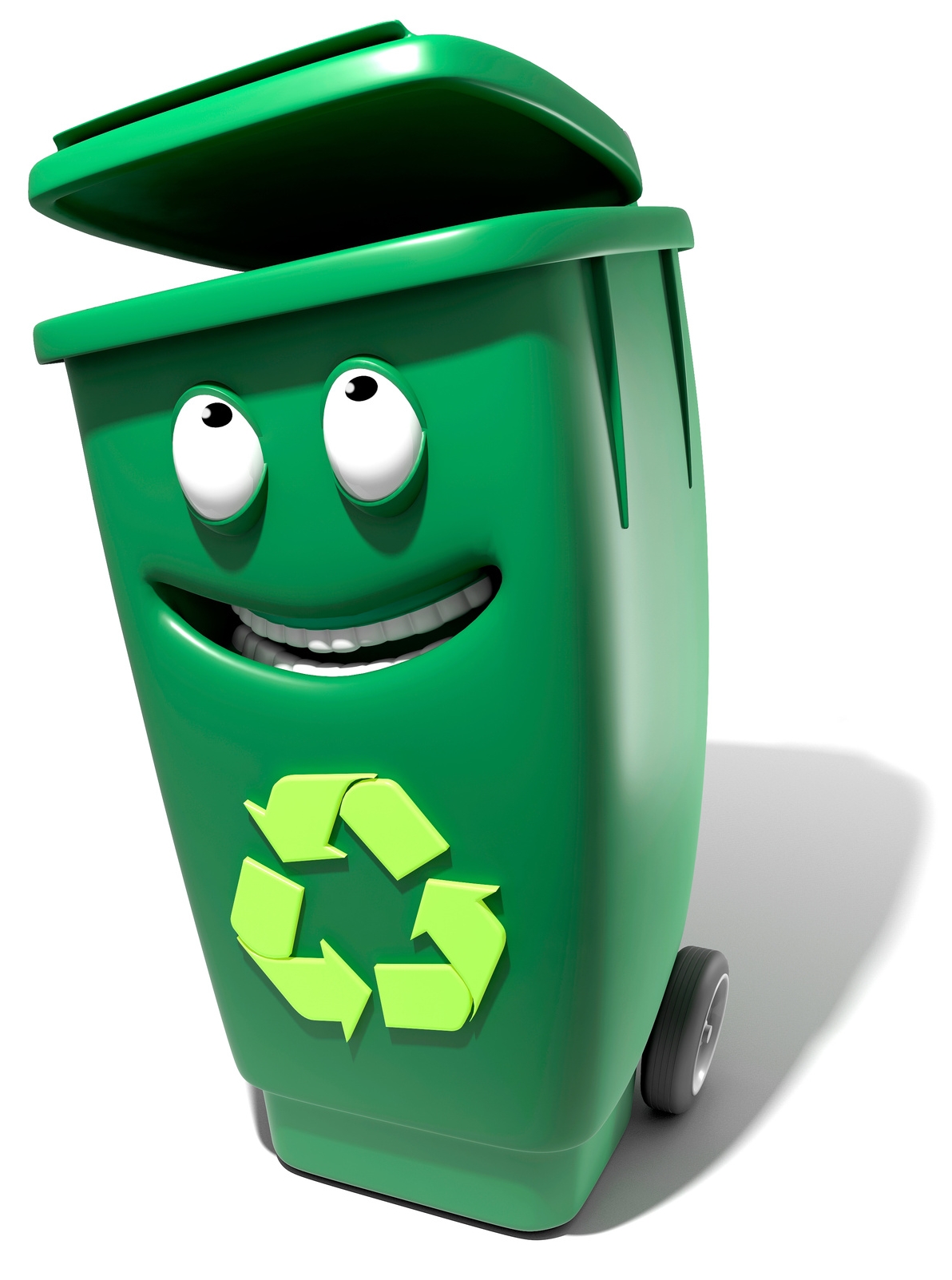 Le futur de la gamme de produits
Activer l’  »Endorsement »